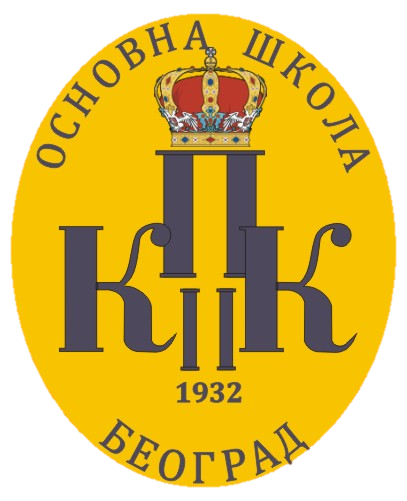 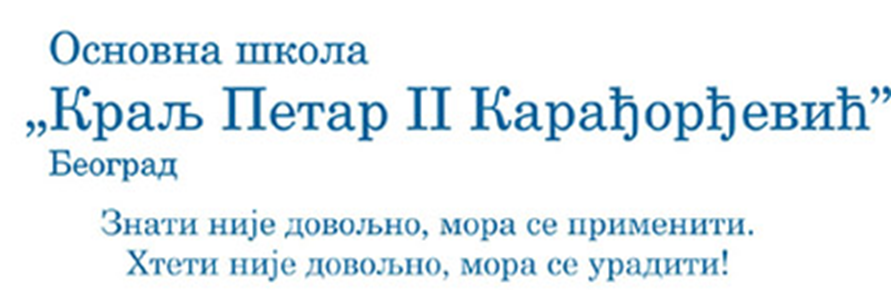 IV  РАЗРЕД
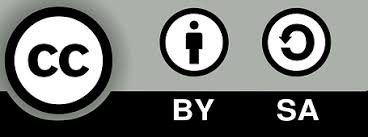 04/11/2020
ДУПАЛО МИРЈАНА ОШ" КРАЉ ПЕТАР II КАРАЂОРЂЕВИЋ"
Б1
A1
ЗМАЈЕВИ
ЖИВОТИЊЕ
ВЕШТИЦЕ
ПОУКА
Б2
A2
A3
Б3
ВИЛЕ
КРАТКЕ ПРИЧЕ
Б4
A4
ПАТУЉЦИ
ЕЗОП
КОЛОНА  Б
БАЈКА
БАСНА
КОЛОНА  A
КОНАЧНО РЕШЕЊЕ
НАРОДНА КЊИЖЕВНОСТ
КОЛОНА  Ц
ЗАГОНЕТКА
БРОЈАЛИЦА
КОЛОНА  Д
ЗА ДЕЦУ
ЖМУРКЕ
Д4
Ц4
Д3
Ц3
ИГРА
ПОДЕЛА
Д2
Ц2
ОДГОНЕТКА
ИГРА
Ц1
ПИТАЊЕ
БРОЈЕВИ
Д1
04/11/2020
ДУПАЛО МИРЈАНА ОШ" КРАЉ ПЕТАР II КАРАЂОРЂЕВИЋ"
Народна књижевност је усмена књижевност, која је живела вековима у нашем народу, препричавајући се и преносећи се с колена на колена. Вук Караџић је у 19. веку желео да је записивањем сачува од заборава, па је тражио народне певаче и приповедаче и од њих пажљиво и стрпљиво бележио разноврсна дела. Неке песме и приче је због дужине бележио и данима.
04/11/2020
ДУПАЛО МИРЈАНА ОШ" КРАЉ ПЕТАР II КАРАЂОРЂЕВИЋ"
04/11/2020
ДУПАЛО МИРЈАНА ОШ" КРАЉ ПЕТАР II КАРАЂОРЂЕВИЋ"
„Јетрвица адамско колено“
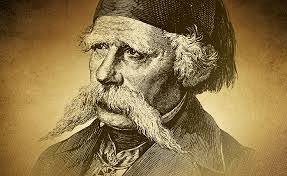 Народна песма
04/11/2020
ДУПАЛО МИРЈАНА ОШ" КРАЉ ПЕТАР II КАРАЂОРЂЕВИЋ"
Пред нама је једна народна песма која говори о породичним односима.
Сачекај мало да се видео учита…
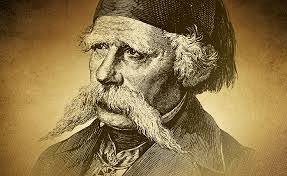 04/11/2020
ДУПАЛО МИРЈАНА ОШ" КРАЉ ПЕТАР II КАРАЂОРЂЕВИЋ"
Непознате речи:
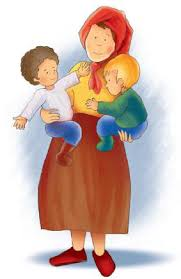 јетрве – жене два брата;  
ока – мера за тежину; 
преслица – справа за предење;
невеста – млада супруга;  
траља – исцепана одећа;
рухо – одећа;  
скерлет – свилена црвена тканина; 
везир – заповедник у турској војсци; 
војевати – ратовати; 
адамско колено – добра, племенита особа, човекољубац;
04/11/2020
ДУПАЛО МИРЈАНА ОШ" КРАЉ ПЕТАР II КАРАЂОРЂЕВИЋ"
Анализа:
Врста књижевног дела:
лирско-епска  песма
Лирско епске-песме су песме које приповедају о драматичним догађајима у породици или између заљубљених, али су опширне, дуге. Вук Караџић их је назвао песме на међи (граници).
04/11/2020
ДУПАЛО МИРЈАНА ОШ" КРАЉ ПЕТАР II КАРАЂОРЂЕВИЋ"
Хра – ни мај – ка два не – ја – ка си – на
Анализа:
Колико слогова има један стих?
Десетерац је стих од 10 слогова. 
То је најчешћи стих наше народне поезије.
Запиши у свеску…
04/11/2020
ДУПАЛО МИРЈАНА ОШ" КРАЉ ПЕТАР II КАРАЂОРЂЕВИЋ"
Анализа:
Какву задужбину подиже Ковиљка?
На који начин се Винка обраћа Ковиљки? 
Како се слажу Винка и Ковиљка?
Какав аманет оставља Винка својој јетрви на самрти? 
Шта тражи од свог сина Мирка? 
На који начин Ковиљка испуњава њене жеље? Због чега? 
Протумачите завршетак песме.
 Шта је Ковиљка Мирку, а шта он за њу представља?
 Шта народ мисли о Ковиљки? 
Који догађај доноси преокрет у песми? 
Како реагује Ковиљка када чује да јој је син погинуо?
04/11/2020
ДУПАЛО МИРЈАНА ОШ" КРАЉ ПЕТАР II КАРАЂОРЂЕВИЋ"
Обрада ликова:
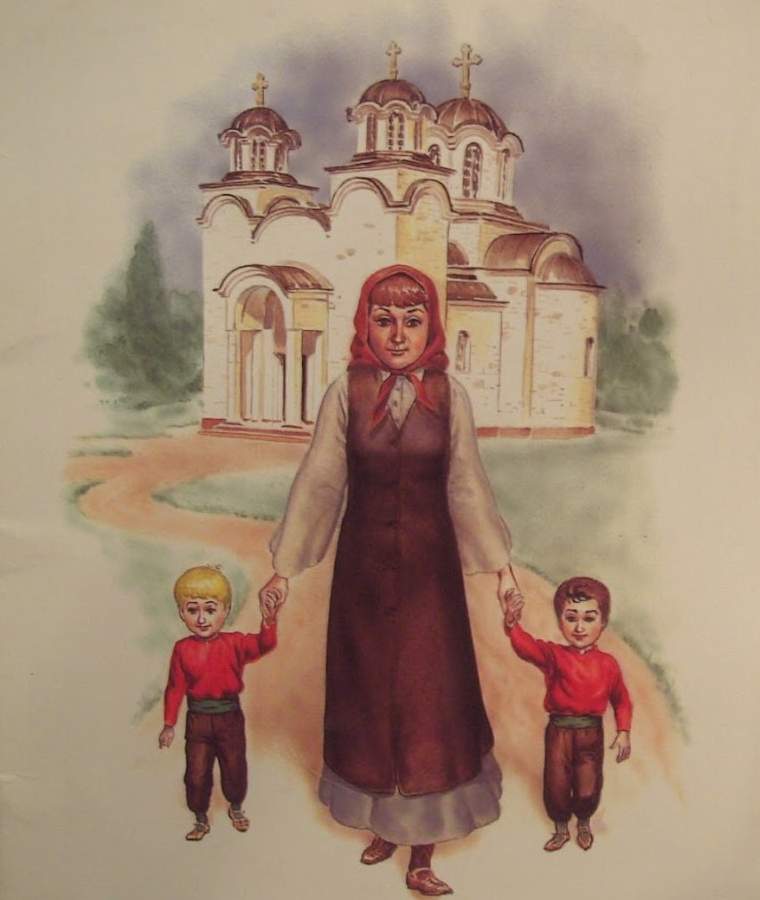 Јунаци народне песме Јетрвица адамско колено су два брата Вид и Давид, њихове жене Винка и Ковиљка и њихова деца Мирко и Маринко.
Које особине красе Ковиљку? 
Која је њена највећа врлина?
Ковиљка – мудра, пожртвована, одана, брижна, поштена...
04/11/2020
ДУПАЛО МИРЈАНА ОШ" КРАЉ ПЕТАР II КАРАЂОРЂЕВИЋ"
Учимо нешто ново…
Приказивање јунаковог карактера и његовог односа према другима назива се КАРАКТЕРИЗАЦИЈА.
Ковиљка у дијалогу изражава свој однос према Мирку и Маринку и својим поступцима показује особине племенитости, доброте, одлучности и праведности.
04/11/2020
ДУПАЛО МИРЈАНА ОШ" КРАЉ ПЕТАР II КАРАЂОРЂЕВИЋ"
Вежбати читање.
Домаћи задатак:
04/11/2020
ДУПАЛО МИРЈАНА ОШ" КРАЉ ПЕТАР II КАРАЂОРЂЕВИЋ"